Excel 2002,2003基礎4
フィルハンドル
ユーザー設定リスト
フィルハンドル：連続データを入力
連続データをマウスだけで入力する機能
連続できるデータは、数値や日付、曜日など
連続データの規則を基にデータを表示可能
連続できるデータとできないデータがある
連続データを作成することも可能
Fill Handleの意味は不明。Microsoftの造語。drag Copyと同じ
練習　ドキュメントの「フィルハンドル練習.xls」を開いてください。
2010/3/28
SystemKOMACO
2
[Speaker Notes: fillhandle]
フィルハンドルの基本操作
2010/3/28
SystemKOMACO
3
右ドラッグ時の動き
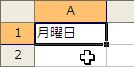 カーソルが + に変わったら下向に
ドラッグする
カーソルを右下■に合わせるとカーソルの形が変わる
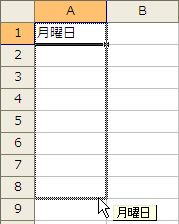 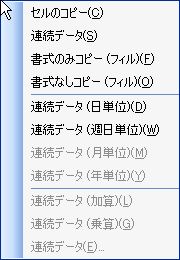 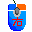 目的のセルまで
ドラッグしたら
ボタンを離すとショートメニューが表示
2010/3/28
SystemKOMACO
4
左ドラッグ時の動き
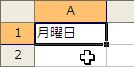 カーソルが + に変わったら下向に
ドラッグする
カーソルを右下■に合わせるとカーソルの形が変わる
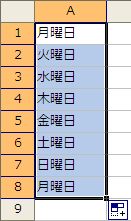 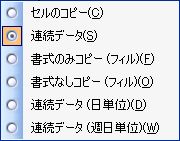 目的のセルまでドラッグしたらボタンを離すとオートフィルオプションが表示
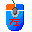 2010/3/28
SystemKOMACO
5
連続データになる主なもの
「月」「火」・・・「日」は可能だが、「月曜」「火曜」・・・「日曜」はできない。なぜか？
2010/3/28
SystemKOMACO
6
連続データにならない例
2010/3/28
SystemKOMACO
7
ユーザー設定リスト：連続データの追加
[ツール]の[オプション]から[ユーザー設定リスト]タブで追加が可能
数値や日付・時刻データ以外は、このリストあるデータが連続入力可能
2010/3/28
SystemKOMACO
8
ユーザー設定リストの追加手順1
「新しいリスト」を選択
データを追加したら
Enterキーを押す
2010/3/28
SystemKOMACO
9
ユーザー設定リストの追加手順2
データを入力したら
[追加]ボタンを押す
リストに追加される
2010/3/28
SystemKOMACO
10
追加したリストをフィルハンドル
2010/3/28
SystemKOMACO
11
ユーザー設定リストの追加
作成したリスト
3
2
1
リストに追加される
2010/3/28
SystemKOMACO
12
ユーザー設定リストの削除
既定のリストは削除できない。追加したユーザー設定リストのみ削除可能
[削除]ボタンをクリック
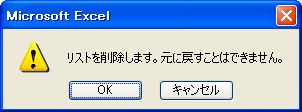 2010/3/28
SystemKOMACO
13
ユーザ設定リストの利用
[並び替え]機能で[ユーザー設定リスト]を利用することができる。[並び替え]は、昇順・降順が基本であり、数値データ以外は、文字コードをベースに並び替える。
2010/3/28
SystemKOMACO
14